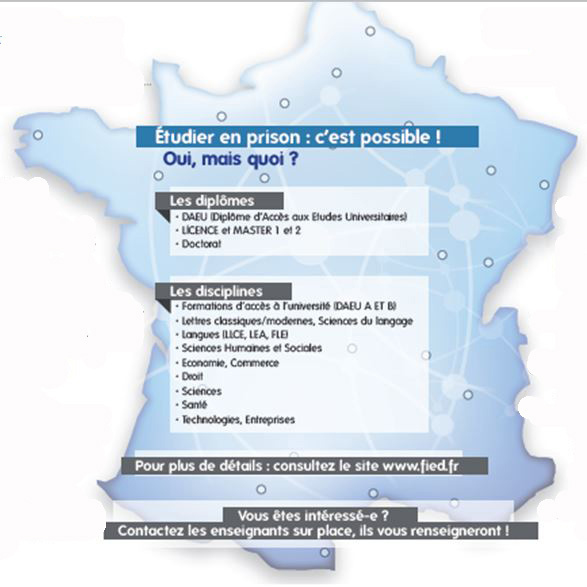 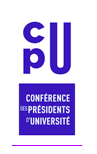 Journée RED22 23 mars 2022
Une  politique plus inclusive : 

La labellisation des formations des étudiants incarcérés : 

un outil de contextualisation  pédagogique?
Dominique Poincelot, Alain Boivin
 Responsables du Groupe de travail, FIED
Journée FIED RED22
1
2012 : le constat d’une offre fragmentée, à distance
2012
2019
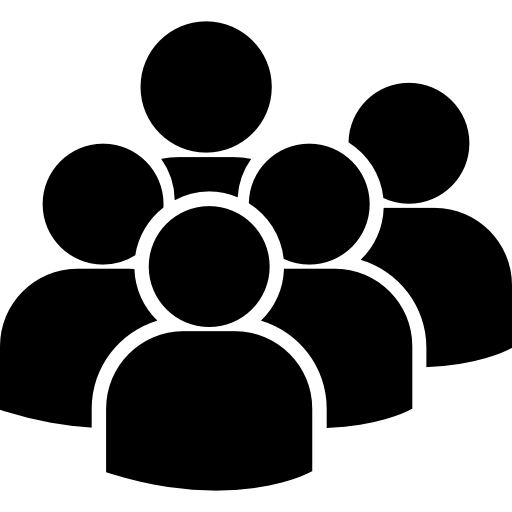 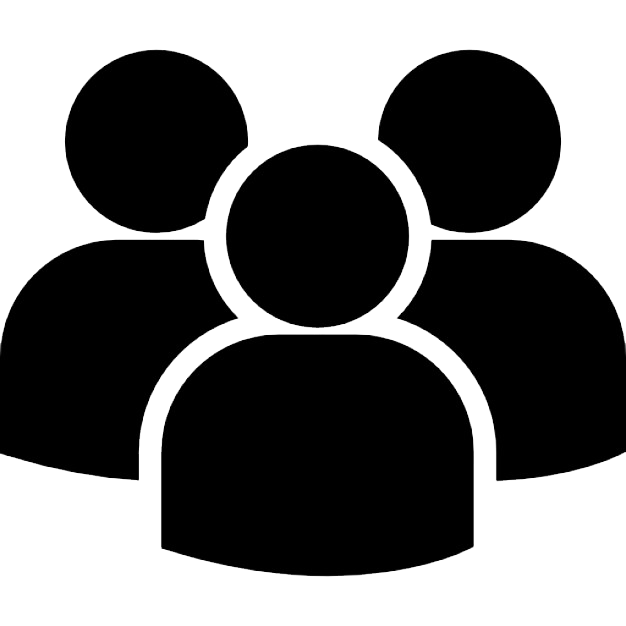 + 1000 étudiants (350 DAEU) 

15 universités mobilisées au sein du groupe de travail, identification de référents…
220 étudiants incarcérés (75 DAEU)

fragmentation de l’offre : répartition dans 12 universités, 
quelques étudiants par Université : diversité des situations et des pratiques
Un réel défi pour les Universités : développer une politique de formation à distance adaptée
Red22
2
Politique de formation : 
       La contextualisation du dispositif pédagogique (1/6)
L’étudiant en prison :
SUIVI
ACCOMPAGNEMENT
+
1
2
Difficultés liées à l’EAD : isolement, manque de socialisation, gestion du temps…
= 2 leviers contre la démotivation
ENJEUX
2 contraintes  :

Éducatives : trajectoire scolaire (ruptures), (re)construction d’une identité, rupture ou continuité  ? (F. Salane, 2010)

Organisationnelles : temps contraint et non prioritaire, isolement, bruits, contraintes financières…non connecté
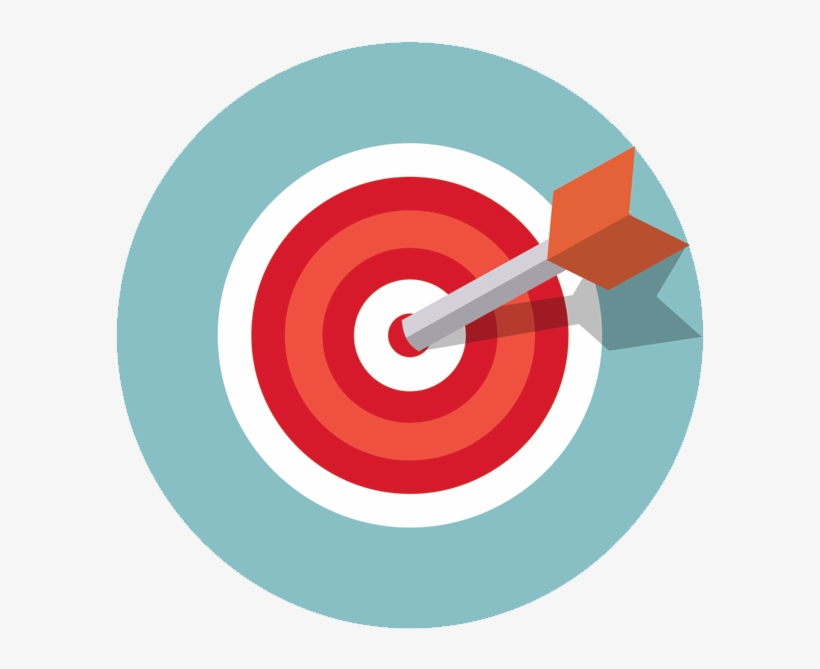 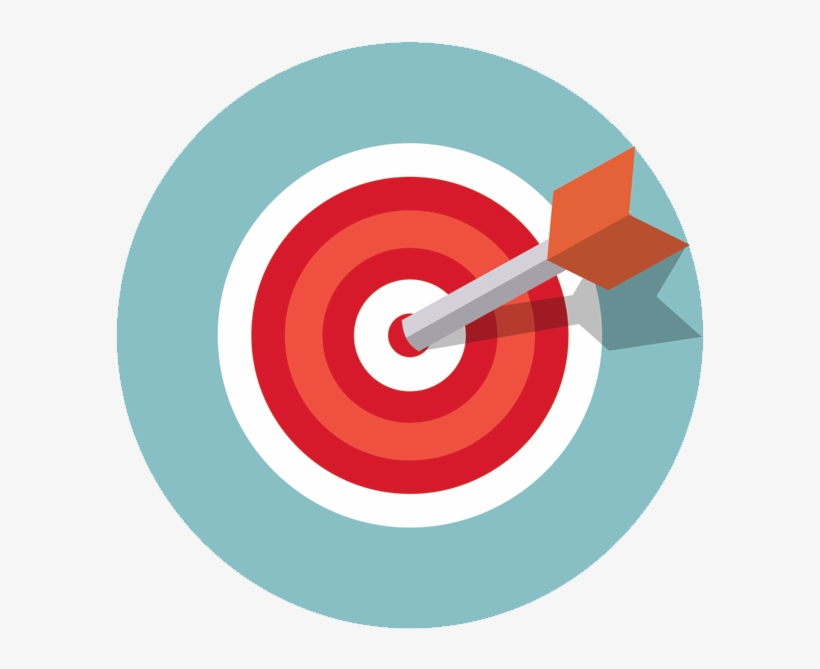 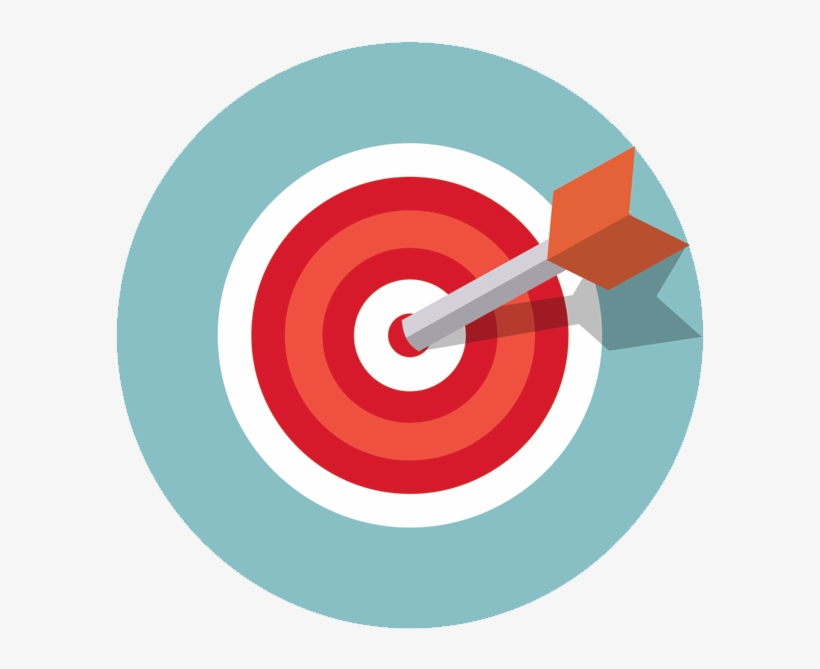 RED22
3
22/03/2022
I. La contextualisation du dispositif pédagogique (2/6)
Un contenu pédagogique en ligne doit garantir :
La facilité de l’apprentissage
L’atteinte des objectifs pédagogiques fixés
La présentation de cours complets séquencés
L’accompagnement de l’étudiant (forum, tutorat…)
L’EAD en prison = étudiant non connecté

Quel dispositif minimal pour un étudiant non connecté ?
Publication du guide pédagogique (bonnes pratiques)
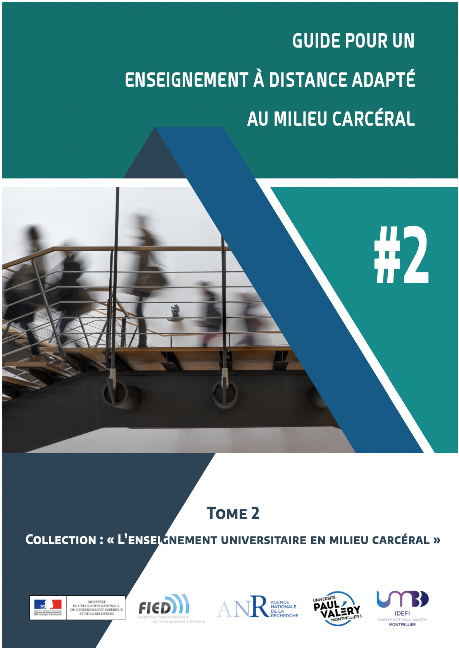 RED22
4
22/03/2022
I. La contextualisation du dispositif pédagogique (3/6)
SUPPORTS
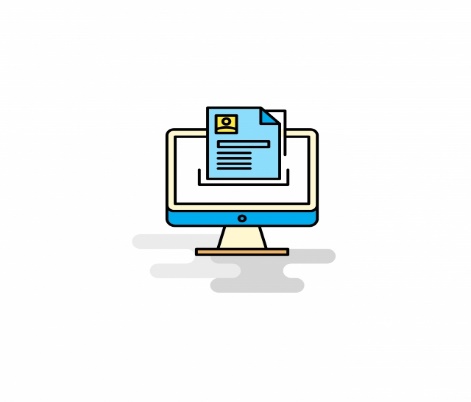 ACCOMPA-
GNEMENT
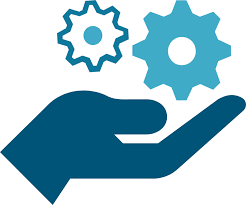 RED22
5
22/03/2022
I. La contextualisation du dispositif pédagogique (4/6)
L’adaptation des cours  :  dispositif « non connecté »
1
2
3
4
5
Supports de cours
Accès aux ressources
Connaissances méthodologiques
Adaptation des cursus/rythmes
Rupture de cursus & poursuite d’études
6
22/03/2022
I. La contextualisation du dispositif pédagogique (5/6)
L’accompagnement de l’étudiant : dispositif non connecté
1
2
Rôle du référent universitaire 
& lien avec le RLE
Le tutorat (spécialiste, animateur, soutien…)
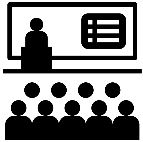 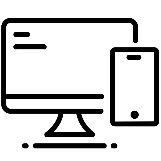 RED22
7
22/03/2022
I. La contextualisation du dispositif pédagogique (6/6)
   Quel dispositif pédagogique : vers le numérique?
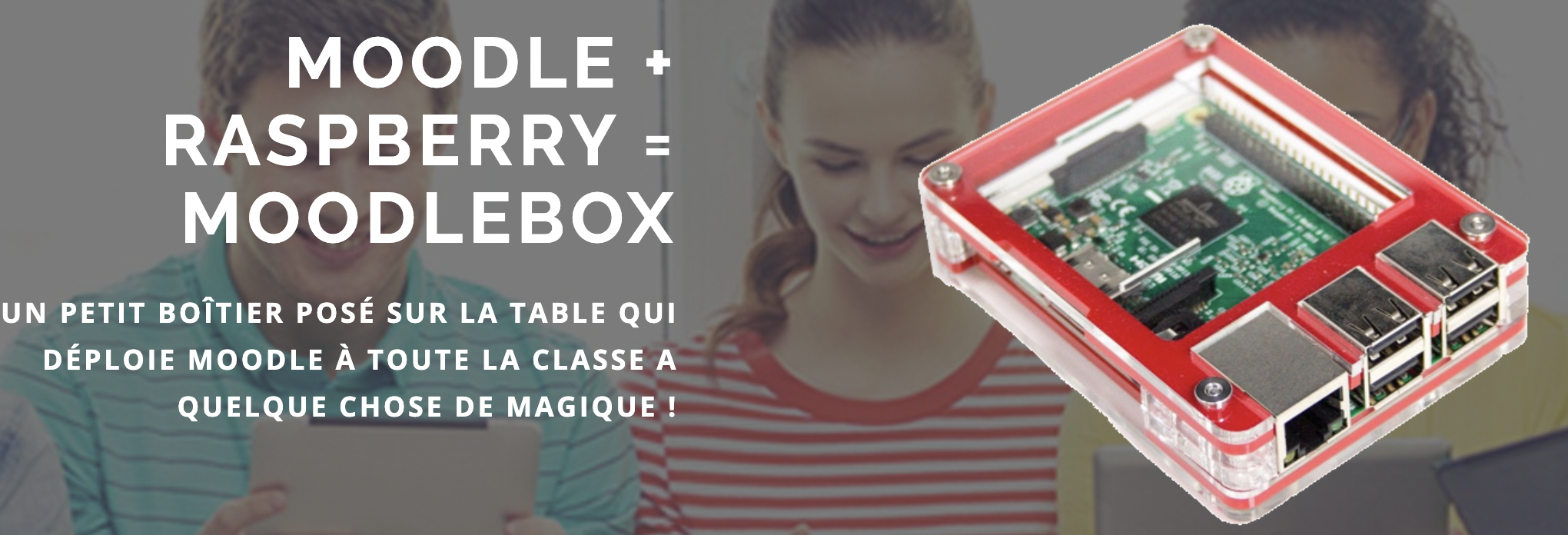 Accès à la plateforme sécurisée sans lien avec l’extérieur (lien hypertexte…)
Cours médiatisés mais adaptés - non connecté
Devoir, forum hors connexion, mise à jour par connexion ponctuelle,
Travail d’innovation pédagogique
Lien sécurisé Etudiant, tutorat interactif
Dispositif NED
Organisation pédagogique :
ponctuelle individualisée

Accès aux cours : MoodleBox
Scénarisation (type CD-ROM)
Problème de mise à jour (15 J centre Caen)
Dispositif Campus connectés
Organisation pédagogique :
Individualisée, ponctuelle

Garantir l’information de l’étudiant
Envois ponctuels par messagerie référent/RLE
Intérêt du questionnaire à usage numérique

EVITER LE DECROCHAGE,
LA DEMOTIVATION
Dispositif «  non connecté »
Organisation pédagogique :
en ligne, permanente, commune

Calendrier de cours
Période de devoirs, examens
Echanges en ligne si problèmes
Dispositif EAD « médiatisé »
Vers
Vers
RED22
8
22/03/2022
II.  Une politique + inclusive ?
      La labellisation : outil de contextualisation  (1/5)
15 universités engagées 
Problèmes  :  des réponses  « bricolage » avec   des personnels « volontaires »
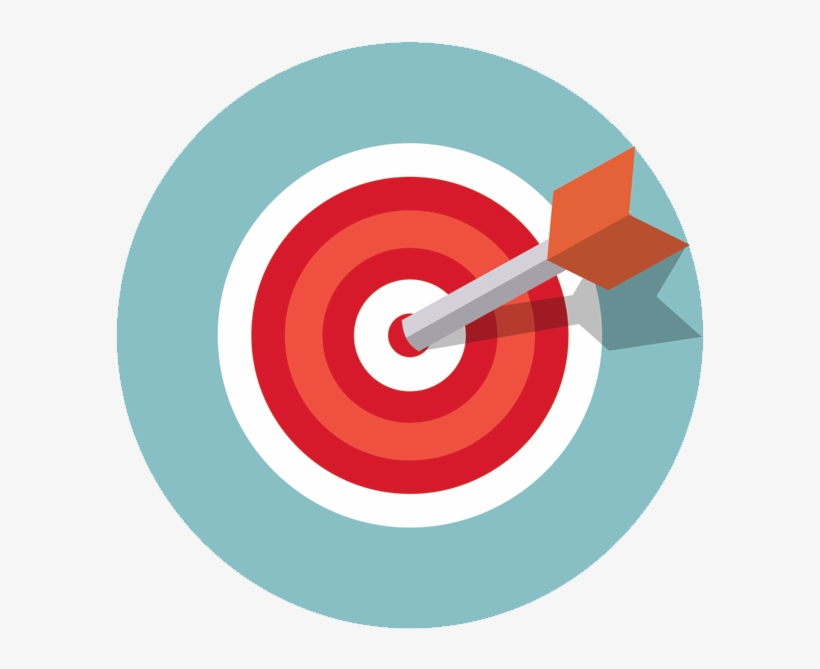 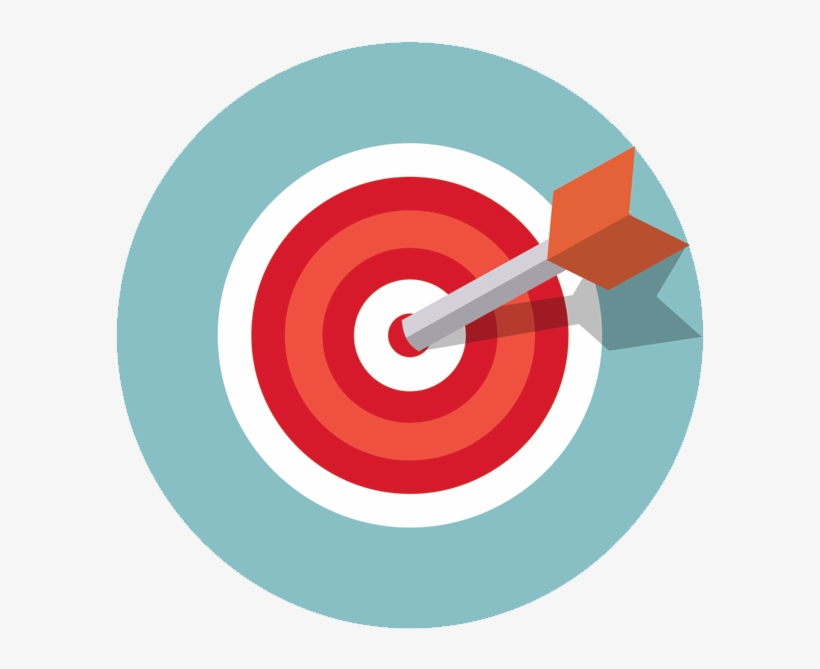 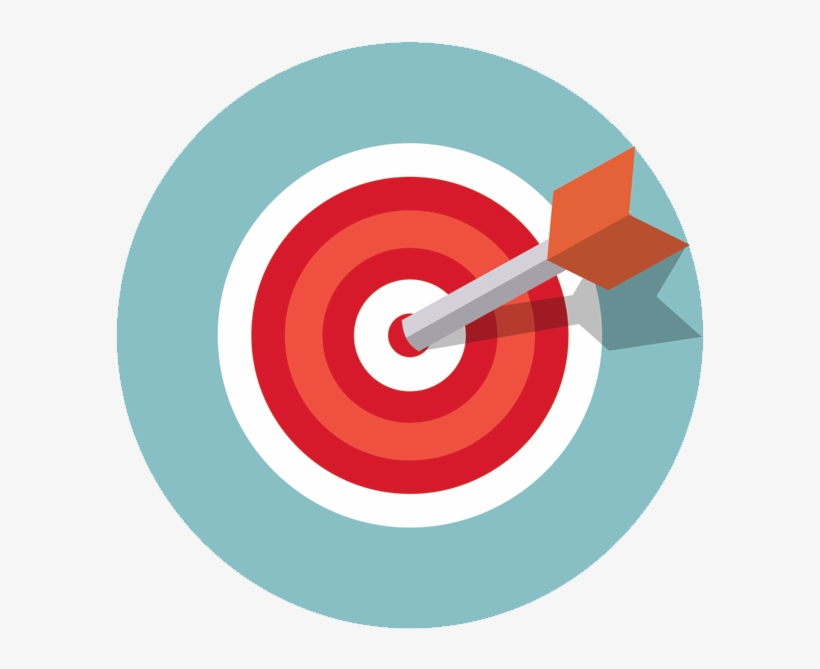 Une réelle politique inclusive : la labellisation comme moyen d’adapter les dispositifs des formations EAD   ?
RED22
9
22/03/2022
II.  Une politique + inclusive ?
      La labellisation : outil de contextualisation  (2/5)
La labellisation pour les « publics non connectés»  c’est quoi?
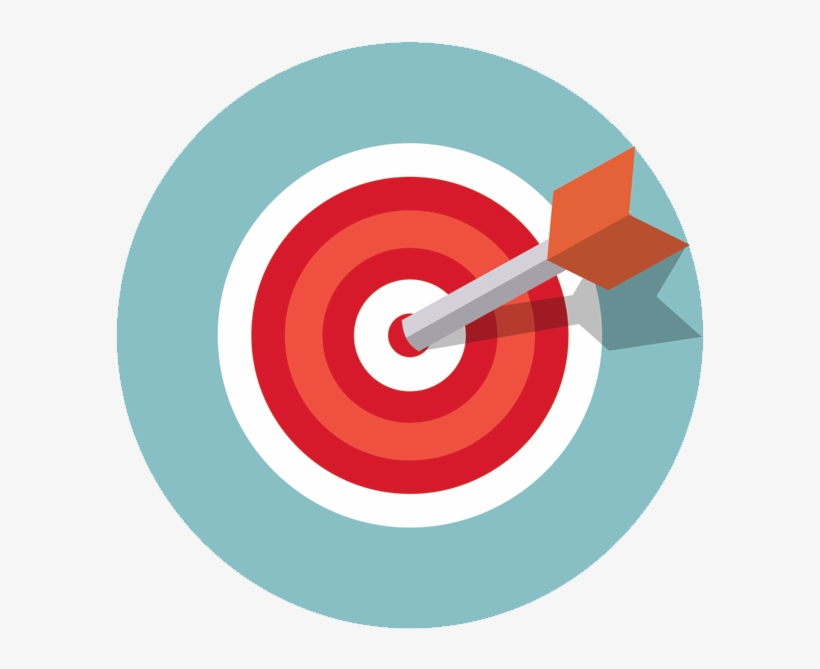 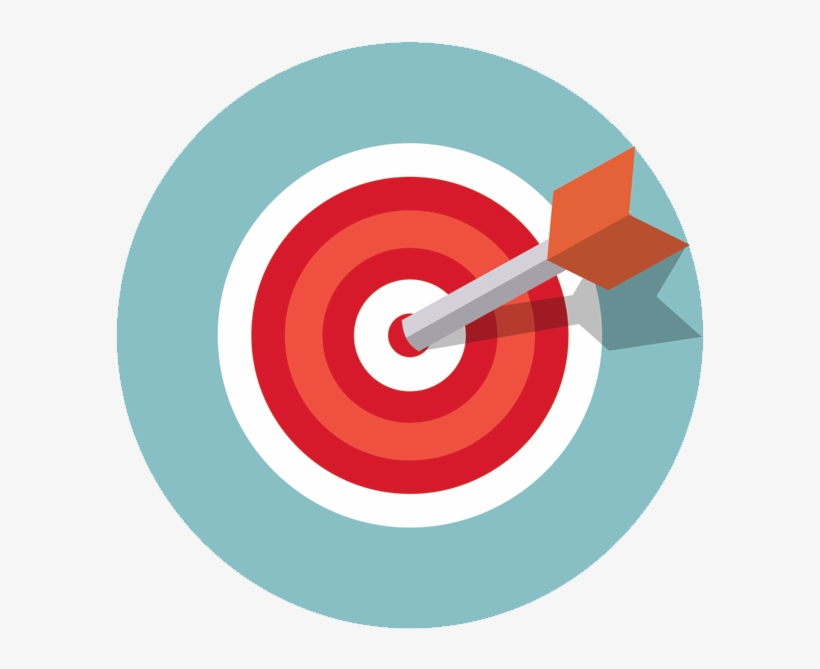 La labellisation des formations EAD » : pourquoi?
Clarifier l’offre de formation
Réel outil d’adaptation des dispositifs pédagogiques
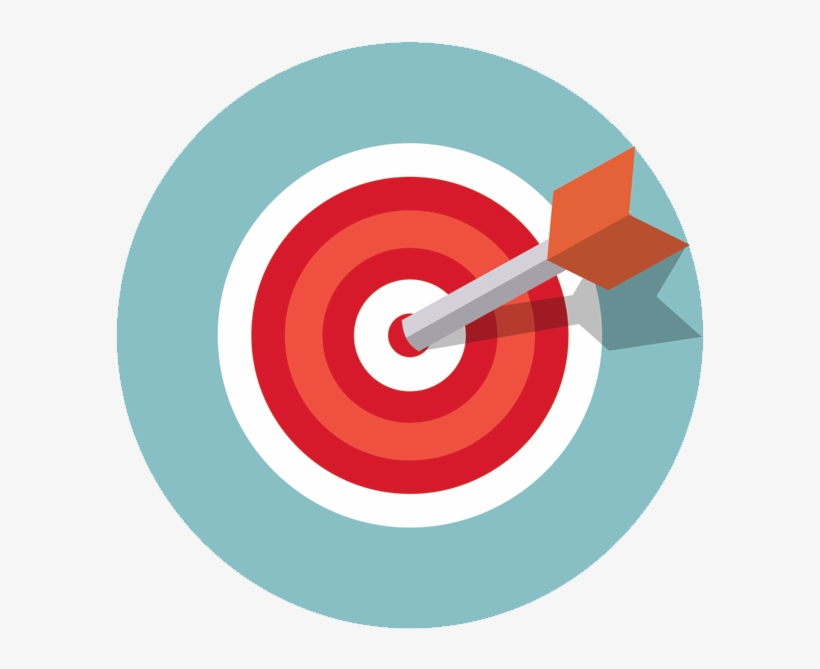 RED22
10
22/03/2022
II.  Une politique + inclusive ?
      La labellisation : outil de contextualisation  (3/5)
A définir  des  niveaux : par exemple  de  1 à 3 ?
-   s’assurer que les formations engagées  se retrouvent         dans l’échelle
1
2
3
DISPOSITIF 
MODERE
DISPOSITIF 
 STRATEGIQUE
DISPOSITIF CONSOLIDE
11
22/03/2022
II.  Une politique + inclusive ?
      La labellisation : outil de contextualisation  (4/5)
Quels critères  :  information, organisation, pédagogie ?
1
2
3
4
5
Autre ?
Information de l’étudiant
Organisation administrative
Moyens pédagogiques
Retour d’expérience
RED22
12
22/03/2022
Une politique  + inclusive ?
 La labellisation : outil de contextualisation    (5/5)
La « labellisation »  un processus collaboratif pour une  politique nationale, innovante et + inclusive  ?
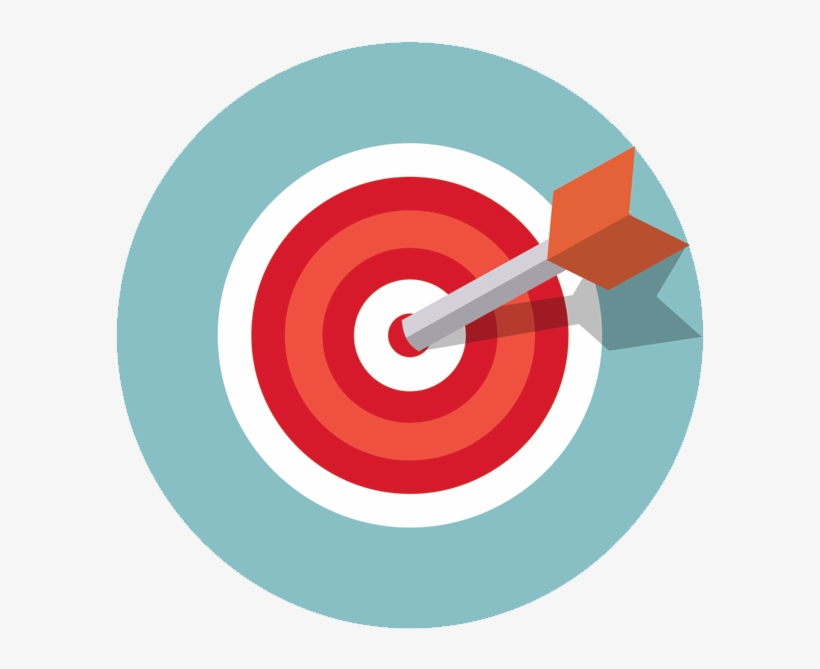 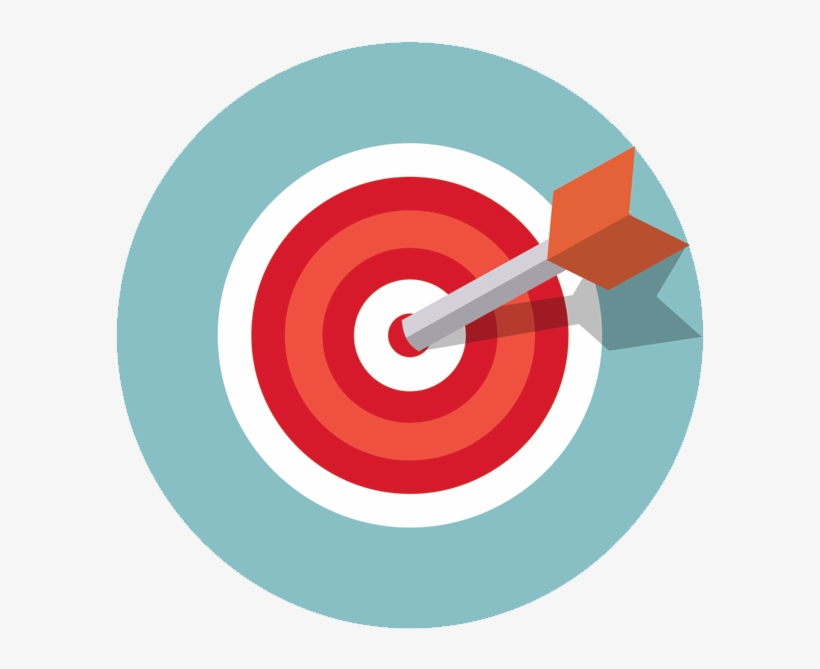 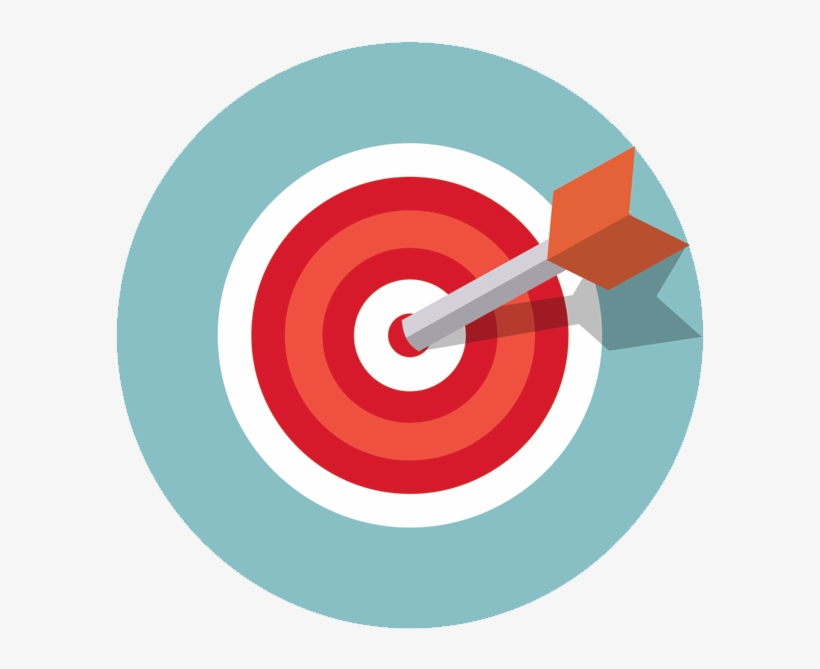 RED22 FIED 23 mars 2022
13
GUIDES
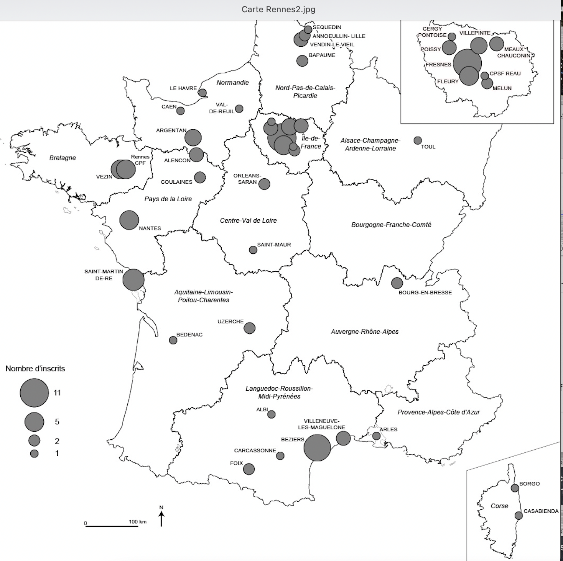 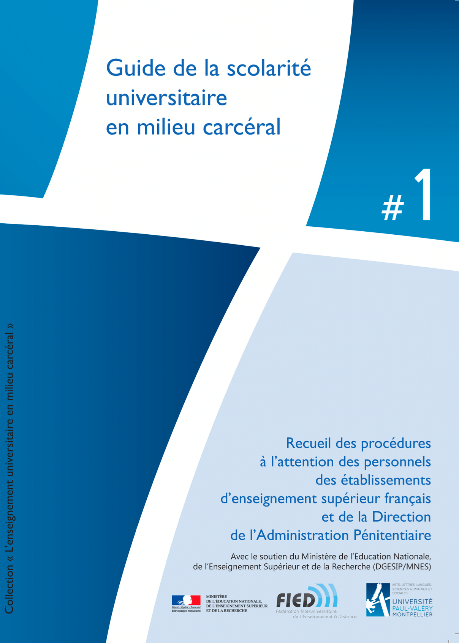 Merci de votre attention
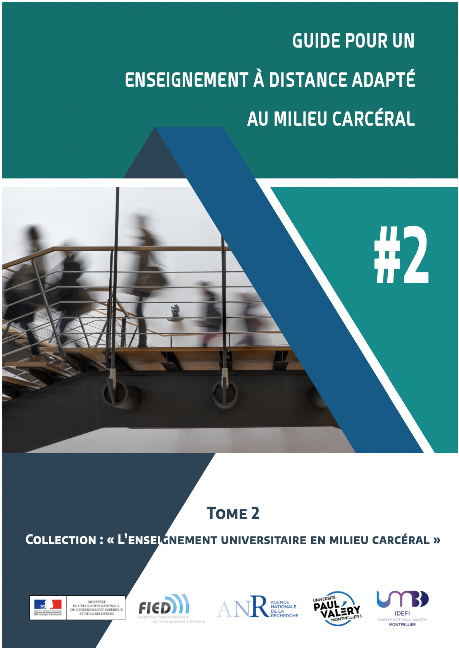 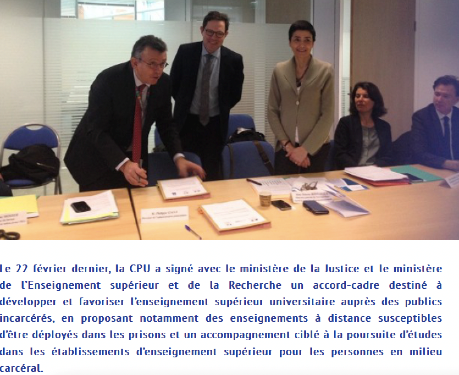 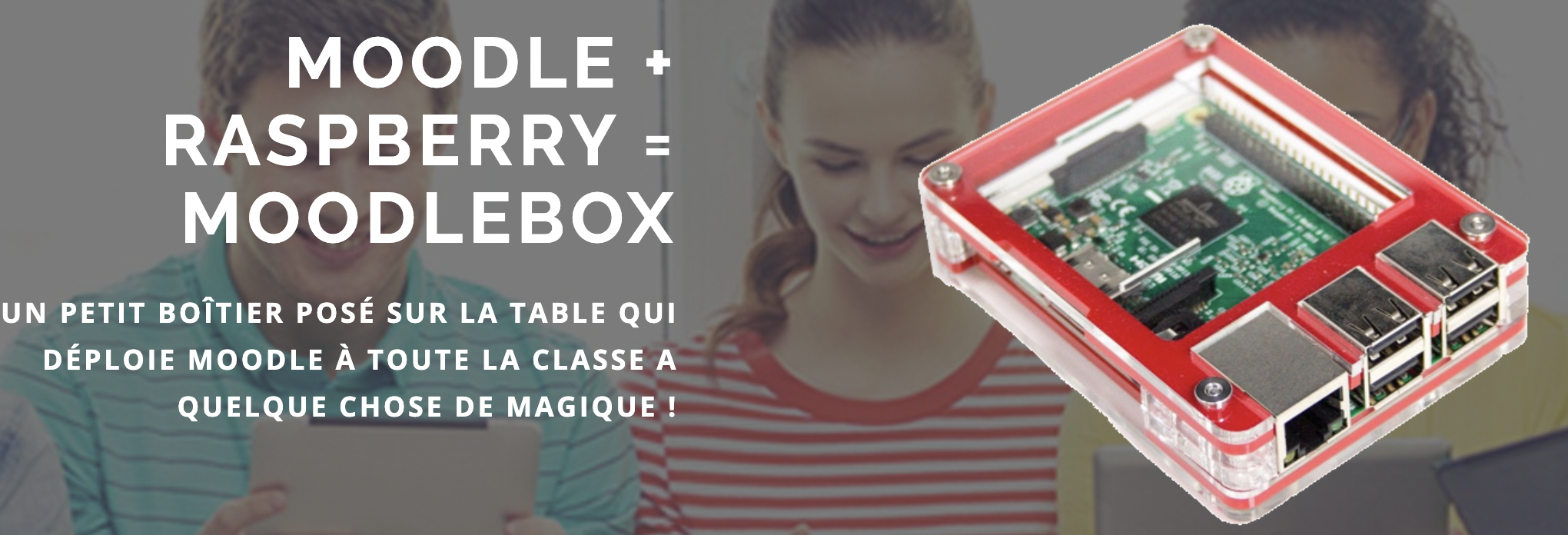 RED22
14